Psychologie vyučování a výchovy
Šikana učitelů ve školním prostředí
Kyberšikana učitelů
Šikanování učitelů
Je jakékoliv chování, jehož záměrem je ublížit, ohrozit nebo zastrašovat.  
Je to cílené a opakované užití fyzických a/nebo psychických útoků jedincem nebo skupinou vůči jedinci či skupině, kteří se neumí nebo z nejrůznějších důvodů nemohou bránit. 
Zahrnuje jak fyzické útoky v podobě bití, vydírání, loupeží, poškozování věcí, tak i útoky slovní v podobě nadávek, pomluv, vyhrožování či ponižování. 
Může mít i formu sexuálního obtěžování až zneužívání. 
Nově se může realizovat i prostřednictvím moderních komunikačních prostředků, především prostřednictvím internetu a mobilu 

Je nutno odlišovat od jednorázových verbálních či fyzických útoků (v těchto případech se jedná o projevy agrese), manipulaci atd.
Agresoři a dynamika
Vedení (bossing)
Kolegové (mobbing)
Žáci a studenti (agrese až šikana učitelů)
Rodiče

Bossing – typy:
Kategorie I – útok na možnost vyjádřit se, svěřit se (neustálé přerušování, bezbřehá kritika, vyhrožování)
Kategorie II – útoky na sociální vztahy („nemluví se“ s vámi, jste vzduch, jste odloučeni od svých kolegů, ostrakismus)
Kategorie III – útoky na vaši pověst úctu a vážnost (pomluvy, zesměšňování)
Kategorie IV – útoky na kvalitu pracovního či osobního života (nesmyslné pracovní úkoly, nesplnitelné úkoly)
Kategorie V – útoky na zdraví (práce poškozující zdraví, vyhrožování násilím, sexuální obtěžování)

Fáze mobbingu (Beňo, 2002) čtyři fáze mobbingu:
první konflikty, schválnosti, pomluvy, zadržování informací (nejde ještě o plánovité chování)
přechod k systematickému psychoteroru, činnosti jsou plánovány a vykonávány se záměrem poškodit druhého
v této fázi dochází ke konkrétnímu napadání a útokům, obviňování, pracovnímu přetěžování; mobbovaný je před vedením označen za „černou ovci“, což vede k dalším křivdám a zároveň mobbing dostává požehnání od vedení 
postižený je zlomen v celé struktuře své osobnosti a obyčejně vykazuje ty znaky chování, jež mu byly zpočátku neoprávněně vytýkány, s touto novou situací se musí zaměstnavatel vypořádat a postižený je např. propuštěn.
Oběti
Nelze jednoznačně popsat obecné charakteristiky
Jedná se o komplex charakteristik, které v daném kontextu mohou agresivní projevy usnadňovat a subjektivně znesnadňují možnost adekvátní reakce
Osobnostní charakteristiky
Zdravotní stav
Sociální zázemí
Předchozí zkušenost
(Profesní) přesvědčení
Aktuální fenomén v ČR i v zahraničí
Specifika chápání profesní role v ČR
Profesní osamění („Já a třída“)
Chápání role hlavně v rovině formální autority
Agresivní projevy mohou být chápány jako nezvládnutí profesní role učitelem i jeho sociálním okolím
Kulturní resentimenty imlicitně definující očekávání veřejnosti („pan řídící“, „svobodná učitelka“)
Herbartovská pedagogika
To nastavuje modely učitelského chování (např. ot. trestů a jejich škálování)

Srv. 
Sociální konstruktivismus,
Báze moci učitele
https://munispace.muni.cz/index.php/munispace/catalog/book/800
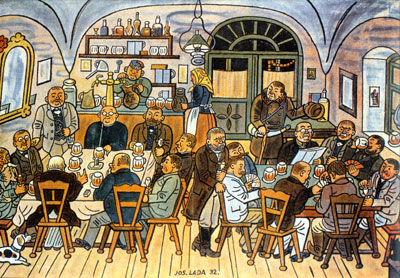 Mediální obraz
Zaostřen spíše na extrémy
„Ředitel školy zfackoval žáka“
„Učitelka natočila porno“
„Smrt šikanované pražské učitelky“

Srv. 
https://www.google.cz/webhp?sourceid=chrome-instant&ion=1&espv=2&ie=UTF-8#q=%C5%A1ikana%20u%C4%8Ditele
http://nobullying.com/students-bullying-teachers-a-new-epidemic/
Rozdíly mezi ČR a UK v oblasti práce s fenoménem šikany učitelů
V ČR 
metodický pokyn MŠMT zahrnuje pouze šikanu ve vztahu k žákům (MSMT-22294/2013-1)
Agrese a šikana učitelů je řešena ad hoc; chybí systémová podpora pro oběti; nutno využívat nespecifickou podporu pro oběti trestných činů
V UK
Specifická podpora stavovských organizací, právní servis, terapeutický servis; proškolení policisté
Guidelines, specifická doporučení, evidence-based aktivity
Srv. např. NASUWT
Kyberšikana učitelů – nic nového
Recese (nebo „Reality hack“?) 
„Servít je vůl“

Videa
Běžné situace (ukázka 1)
Běžné situace v jiném kontextu (učitelé a „módní hlídka“ z řad žactva)
Extrémní situace
„Ředitel školy zfackoval žáka“
„Učitelka natočila porno“
„Roz(z)lobená česká učitelka“ 
„Crazy učitelka.. xD“

Další videa
Blogy, webové stránky žáků
„hodnotící servery“ (http://uk.ratemyteachers.com/, http://www.ratemyprofessors.com/...)
Příklady aktivit (typicky kombinace)
zasílání nevyžádaných, typicky výhrůžných či ponižujících emailů, sms, IM zpráv, výhrůžné telefonáty či obtěžování a napadání v chatu
vytváření webových stránek (vč. Skupina na sociálních sítích), které oběť uráží a zesměšňují 
rozesílání obrázků, fotografií, prezentací či video nahrávek zesměšňujících či napadajících oběť spolužákům
(např. zveřejnění pornografických materiálů s obličejem oběti na internetu)
zneužití elektronické identity oběti či vytvoření falešné s údaji oběti 
(např. k ilegálním aktivitám, nebo např. erotické seznamovací (či jiné) inzeráty
(cyber)stalking – činnost oběti je sledována, zaznamenávána a informace jsou posílány dalším spolužákům.
Akcelerující faktory
Ovladatelnost a dostupnost technologií 
(uživatelská přívětivost, sociální sítě, web 2.0)
Anonymita 
(min. 40% obětí netuší „Kdo?“)
Změny oproti „tradičním formám“
Agresorovi stačí mírná technologická převaha či alespoň základní dovednost práce s ICT
(nemusí být tedy fyzicky zdatnější či sociálně úspěšnější)
Větší účinek s menší námahou
využívá-li oběť technologie, je dostupná pro útoky 24/7/365
Horší kontrola ze strany oběti
(viz výše)
Širší publikum
Zničující pro oběť může být i jednorázový útok 
(např. Star Wars Kid)
Výzkumy ukazují i na možnou vyšší míru rozšíření 
(ve virtuálním prostředí nemusí být agresorem ani jeho okolím chování považováno za jednoznačně problematické; otázka módy (např. rvačky, „happy slapping“, skupiny na sociálních sítích, „uživatelské servery“ atp.))
Obrana
Krom známých (viz Kolář)
Dodržování bezpečnostních zásad při práci s technologiemi (tzv. elektronická stopa)
Kde se dá najít Váš soukromý telefon, mail…?
(více než polovina učitelů ve VB se s útoky setkala spíše ve svém soukromí, než ve škole)
Problém IT a informační politiky školy
Vytváření podpůrných učitelských komunit
http://teachersupport.info/
Literatura
Almeida, A. a kol. (2012). Doporučení k prevenci kyberšikany ve školním prostředí: přehled a rady. Praha: Tribun. Dostupné z http://www.cyberpsychology.eu/team/storage/COST-2012-cyberbullying-Doporuceni_k_prevenci_kybersikany_ve_skolnim_prostredi_prehled_a_rady.pdf 
Kolář M. (2011). Nová cesta k léčbě šikany. Praha: Portál.
Kavalír, A. (Eds.) (2009). Kyberšikana a její prevence – příručka pro učitele. Plzeň: Dragon press s.r.o.
Kolář M. (2005). Bolest šikanování. Praha: Portál.
Parry, J., Carrington, G. (1997). Čelíme šikanování: Sborník metod. Praha: IPPP, Portál.
Philippová, L., Janošová,P. (Eds.) (2009). Šikana jako etický, psychologický a pedagogický problém. Sborník příspěvků z konference konané 19.3. 2009 v Praze. Brno: Tribun EU.
Říčan, P., Janošová, P. (2010). Jak na šikanu. Praha: Grada.
Další zdroje informací (online)
cms.e-bezpeci.cz
www.sikana.org
www.cyberbullying.org
www.stopcyberbullying.org
www.cyberbullying.ca